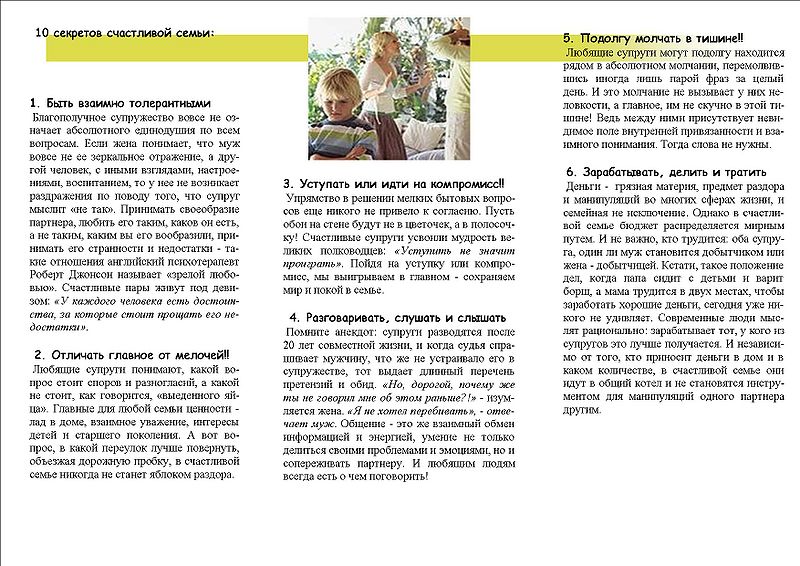 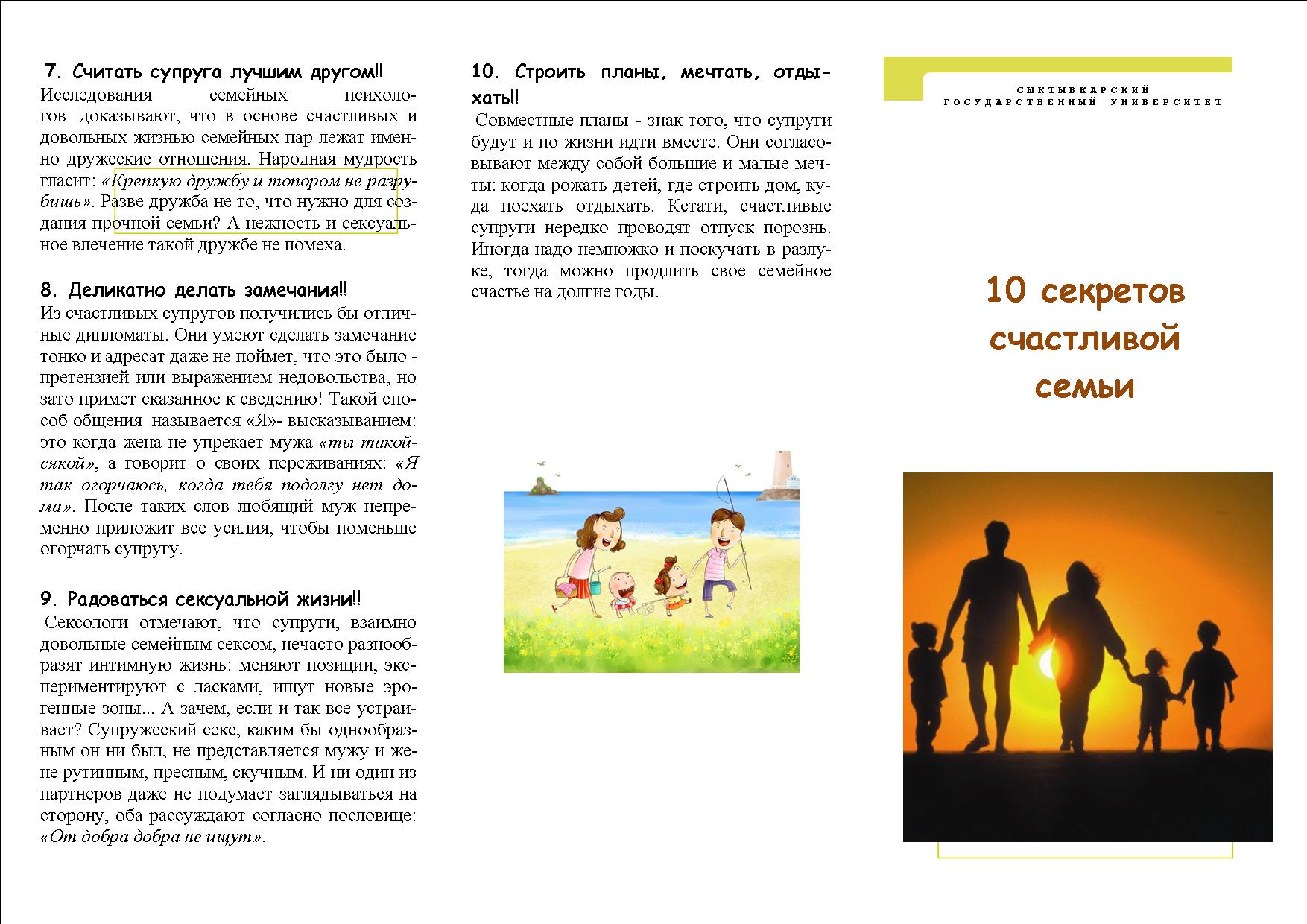 15 мая - день семьи
Семья. Самое важное в семье это уважение друг к другу и, конечно, доверие. Без этого построить крепкую семью невозможно. Важно поддерживать свою вторую половину, помогать во всем, быть внимательным.
В повседневной суете именно этого часто не хватает. Иногда нужно уступать, идти навстречу.
В праздник Святого Валентина люди  говорят о своей любви, раскрывают чувства. Хочется, чтобы каждый день был таким праздником. Для меня это в первую очередь семейное торжество.
Всем влюбленным хочу пожелать добра, любви, уделять по больше времени. Главная ценность-любовь, всё же с нее начинается. Даже пусть через годы любовь уже не такая , как в начале,    всё равно остается –отдавать, беречь, заботиться, уважать. Конечно, доверие, ответственность, чувство уверенности, безопасности. ДЕТИ! Мы стали родителями, вместе воспитываем, советуемся. Беспокоимся, защищаем, учим, дополняем друг друга. Стабильность.
Здоровье.  Дом, быт, хозяйство, порядок. Эмоциональная поддержка, разговоры по душам, советы, решение проблем и выход из ссор без
оскорблений. Интересы –даже пусть разные (возможно, из-за профессий), но уважение к работе друг друга. Общая забота о родителях, друзьях, близких.
Внешний вид, удивление друг друга, милые сюрпризы, подарки, шутки, понимание состояния другого,
дружба. Дом, куда спешишь любым злым, расстроенным, но тебя ждут, и ты бежишь всё радости и горести рассказать, и тебя поймут, утешат, помогут. Это со всей семьей , чтобы для всех так горести рассказать, и тебя поймут, утешат, помогут. Это со всей семьей , чтобы для всех так.
Чтобы все члены семьи чувствовали себя ДОМА, в СЕМЬЕ.

Что нужно, чтобы семья была счастливой? ЛЮБОВЬ, ПРОЩЕНИЕ, ТЕРПЕНИЕ.
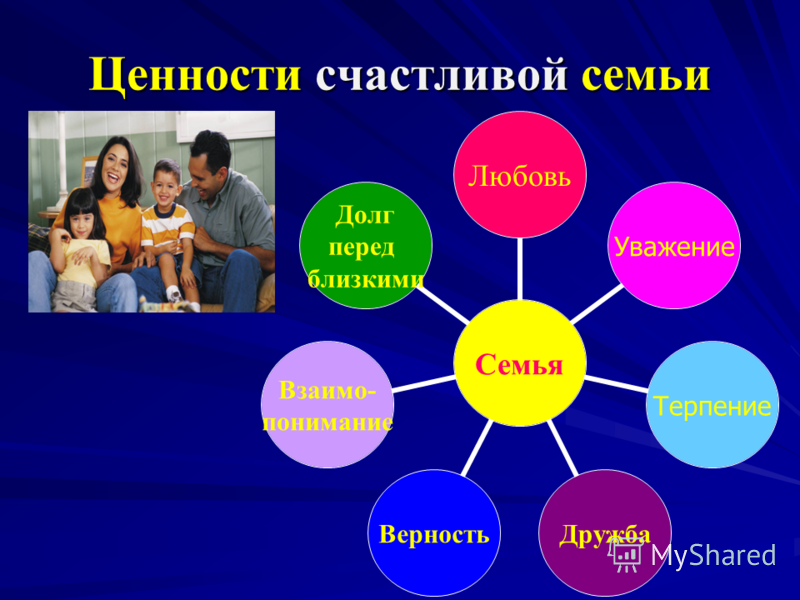 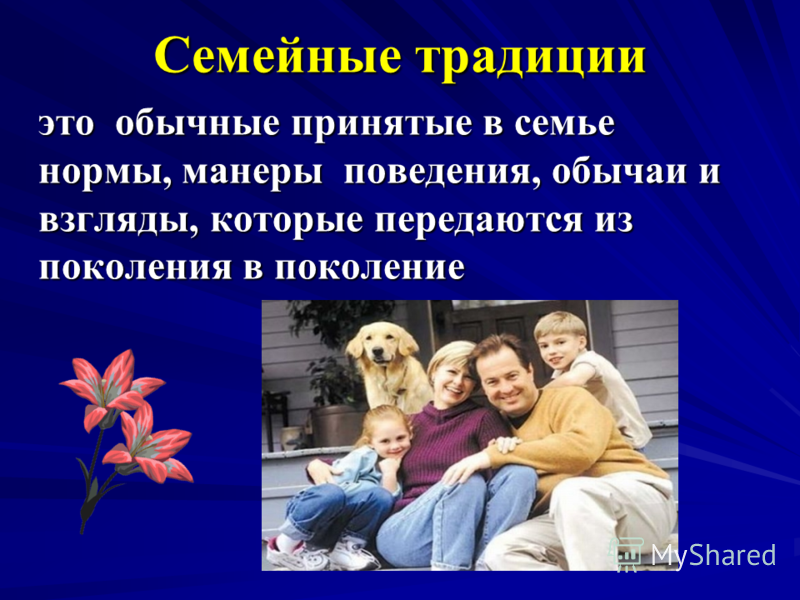 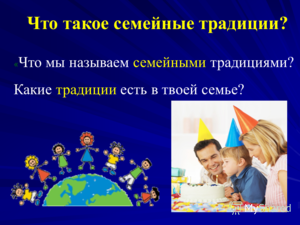 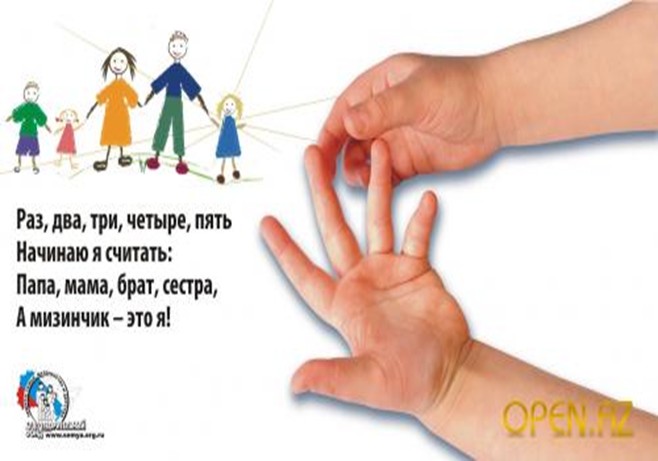 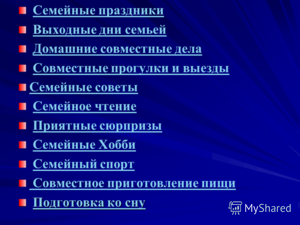 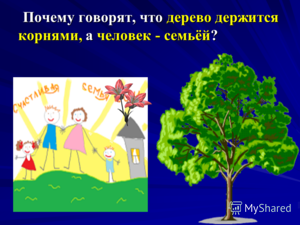